Hoy es el 23 de octubre.
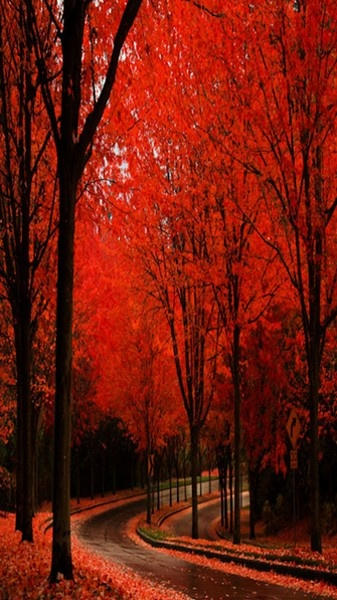 La cita del día
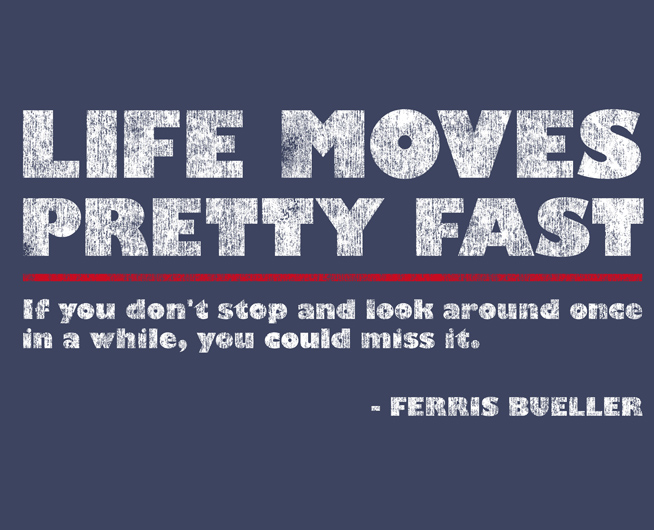 Los artículos
The name of a person, place or thing is a noun.  

In Spanish, every noun has a gender, either masculine or feminine.

What do we already know about determining the gender of a noun?
Vamos a practicar…
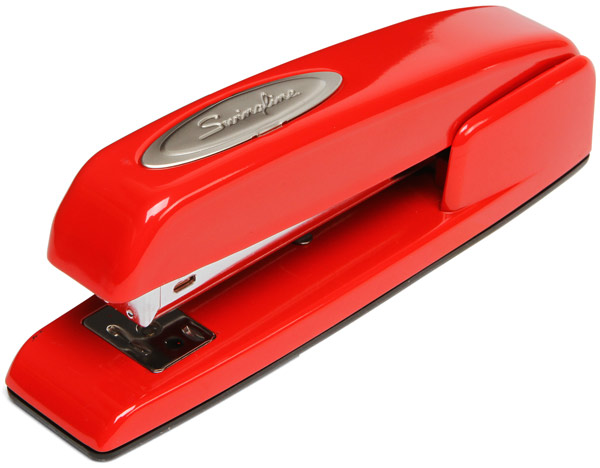 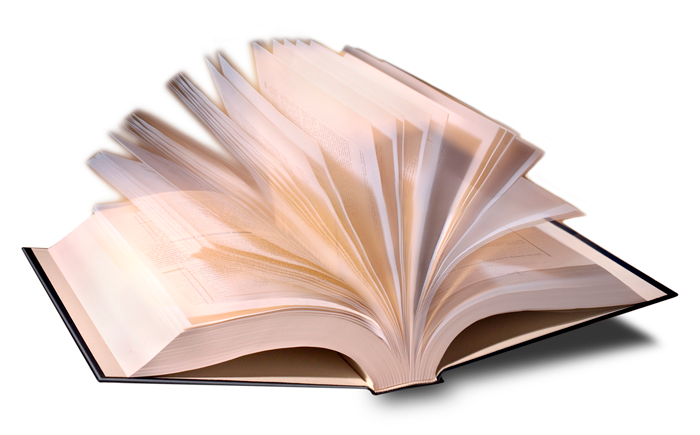 Vamos a practicar…
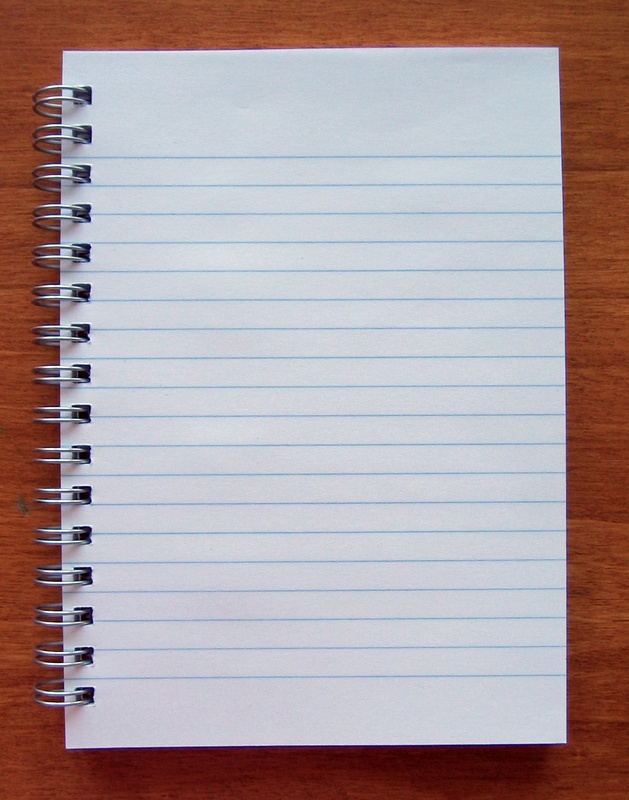 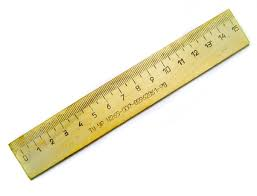 Vamos a practicar…
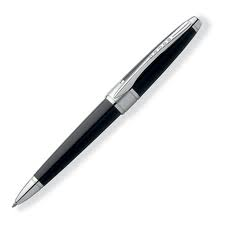 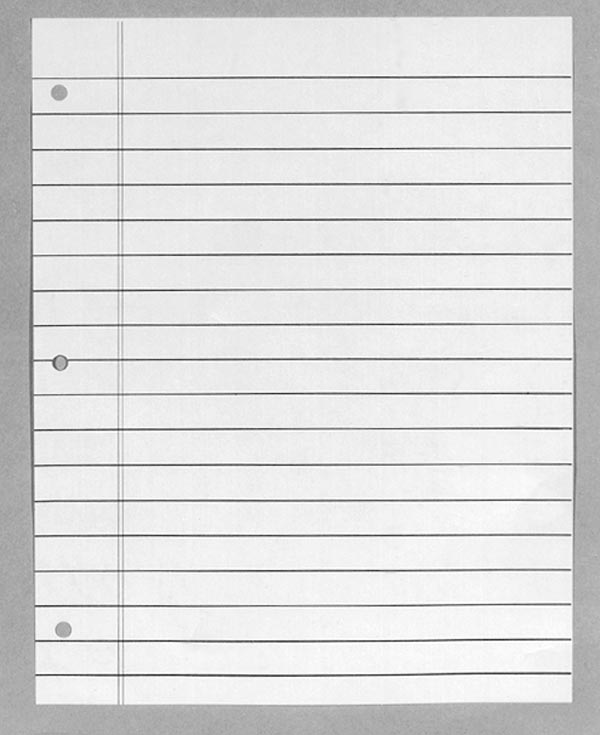 Más práctica¿Palabra femenina o masculina?
1)  Escuela 
2)  Casa 
3)  Amigo 
4)  Profesora 
5)  Alumno 
6)  Puerta 
7)  Escritorio 
8)  Pizarra 
9)  Computadora 
10)  Ventana 
¡¡¡Cuidado!!!
Día 
Problema 
Mapa 
Mano 
Idioma 
Agua 
Pase 

Foto 
Moto 
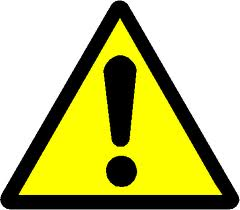 Los artículos
There are two types of articles.  

The English word “the” is called a definite article because it is used to refer to a definite or specific person or thing.

The English word “a/an” is called an indefinite article because it refers to any person or thing, not a specific one.
Por ejemplo
El libro
Un libro
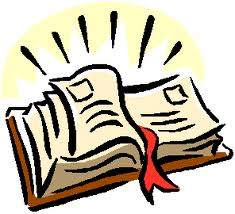 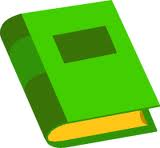 Por ejemplo
La profesora
Una profesora
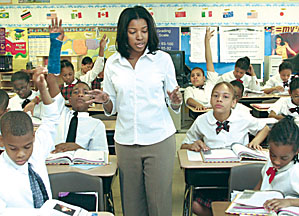 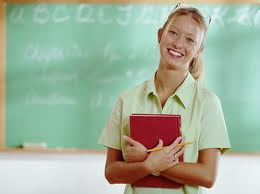 Definite Articles
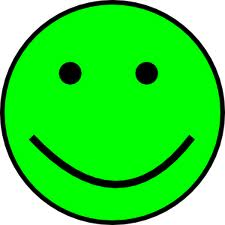 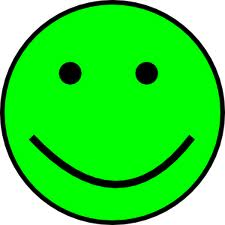 El- Masculino
La- Femenina
La regla
La profesora
La computadora
La alumna
El libro
El cuaderno
El amigo
El alumno
Indefinite Articles
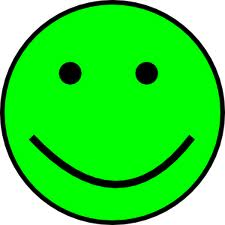 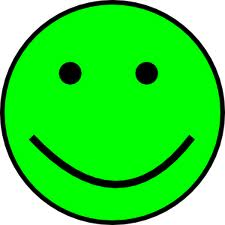 Un- Masculino
Una- Femenina
Una regla
Una profesora
Una computadora
Una alumna
Un libro
Un cuaderno
Un amigo
Un alumno
“El o la”
___1___ muchacho es mexicano.  ___2___ muchacha es americana.  ____3____ muchacho mexicano es Paco y ____4___ muchacha americana es Linda.  ____5____ muchacha es morena y ____6____ muchacho es moreno.  ___7___ muchacha es alumna en ____8___ escuela Belair en Houston.  ____9____ muchacho es alumno en ____10____ Colegio Hidalgo.
“Un o una”
Roberto es ____1____ muchacho americano y Maricarmen es ___2___ muchacha chilena.  Roberto es ___3____ alumno muy serio.  Pero es ____4_____ muchacho muy gracioso.  Él es alumno en ______5____ escuela secundaria en Nueva York.  Maricarmen es _____6____ alumna muy seria también.  Ella es alumna en _____7____ colegio chileno en Santiago.
La bolsa misteriosa
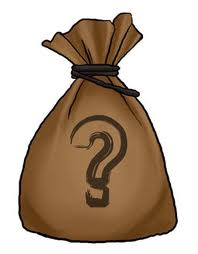